Mida saavad erinevad osapooled teha mõttemustrite muutmiseks lasteaias
Eesti Reggio Ühingu seminar
Tartu 18.08 2022
Juhi perspektiiv
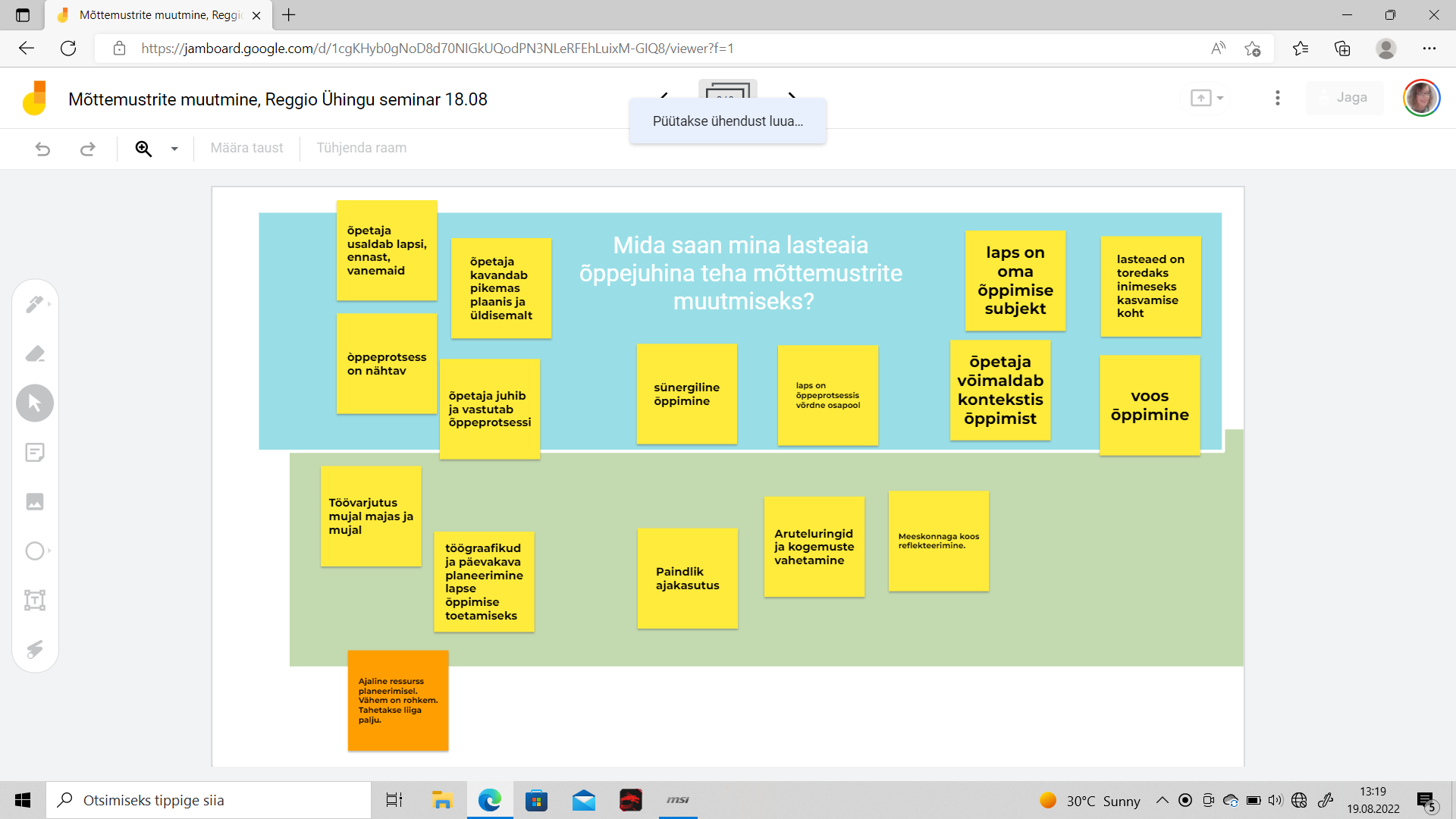 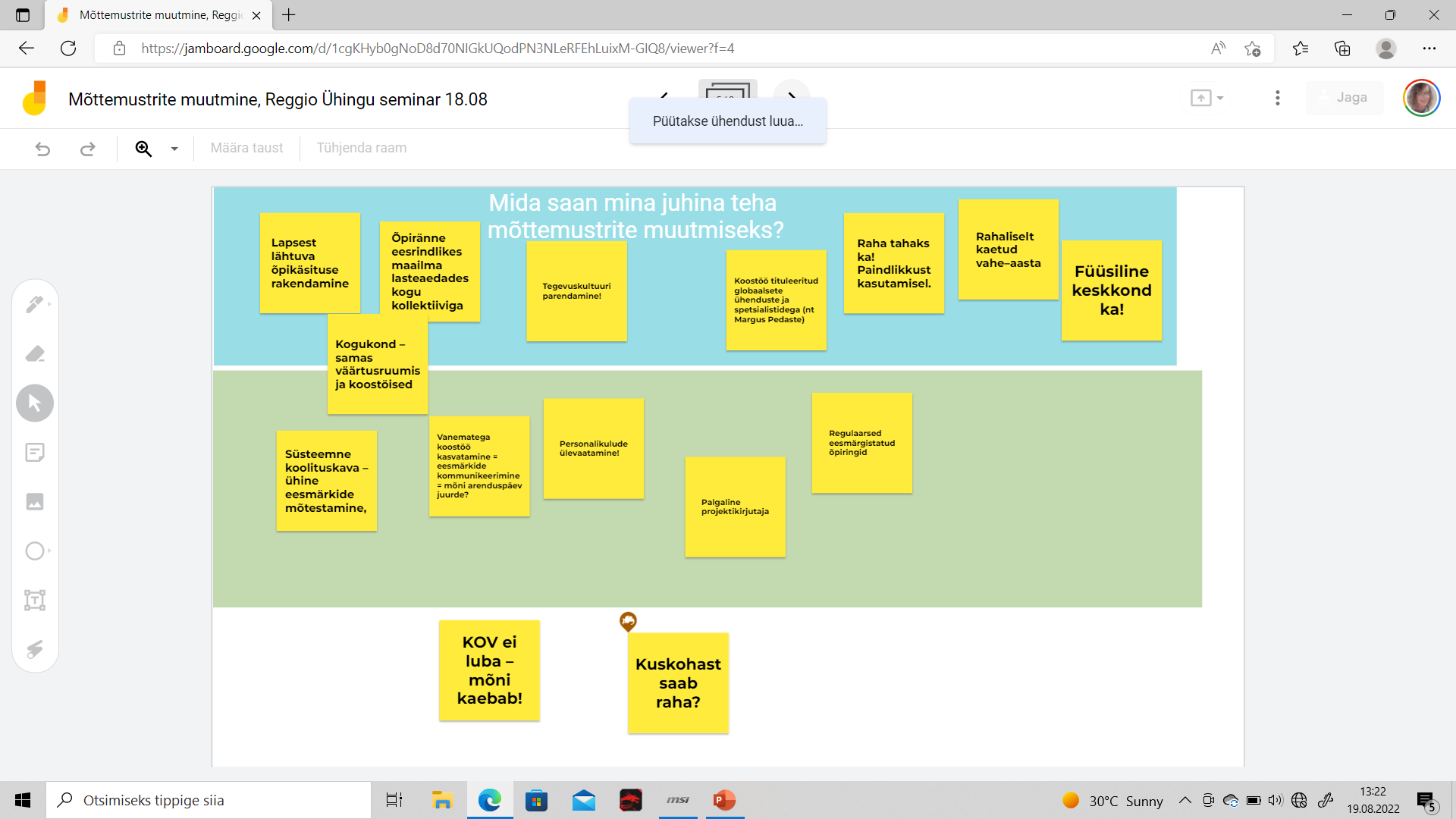 Juhi perspektiiv
Õpetaja perspektiiv
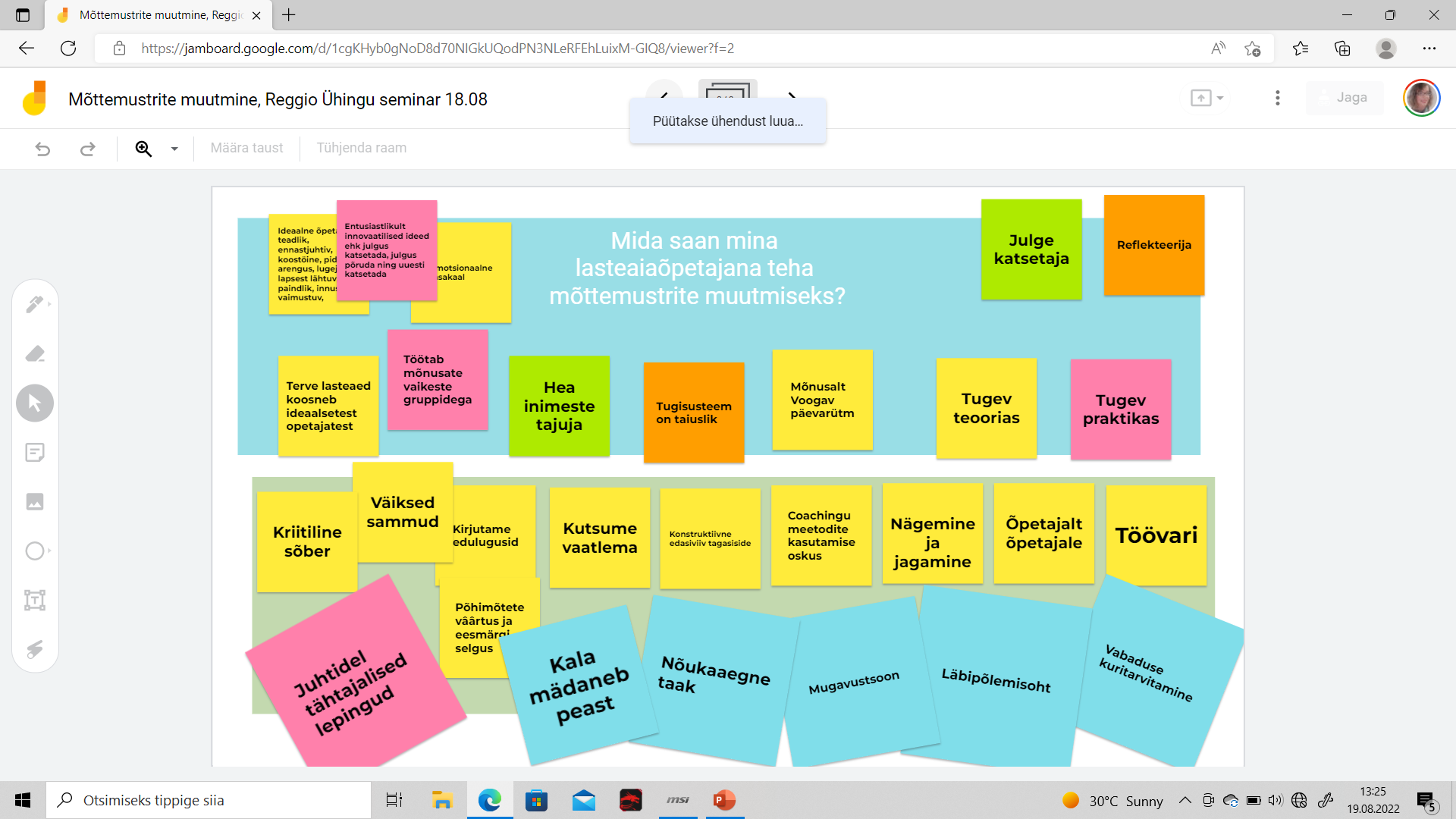 Õpetaja perspektiiv
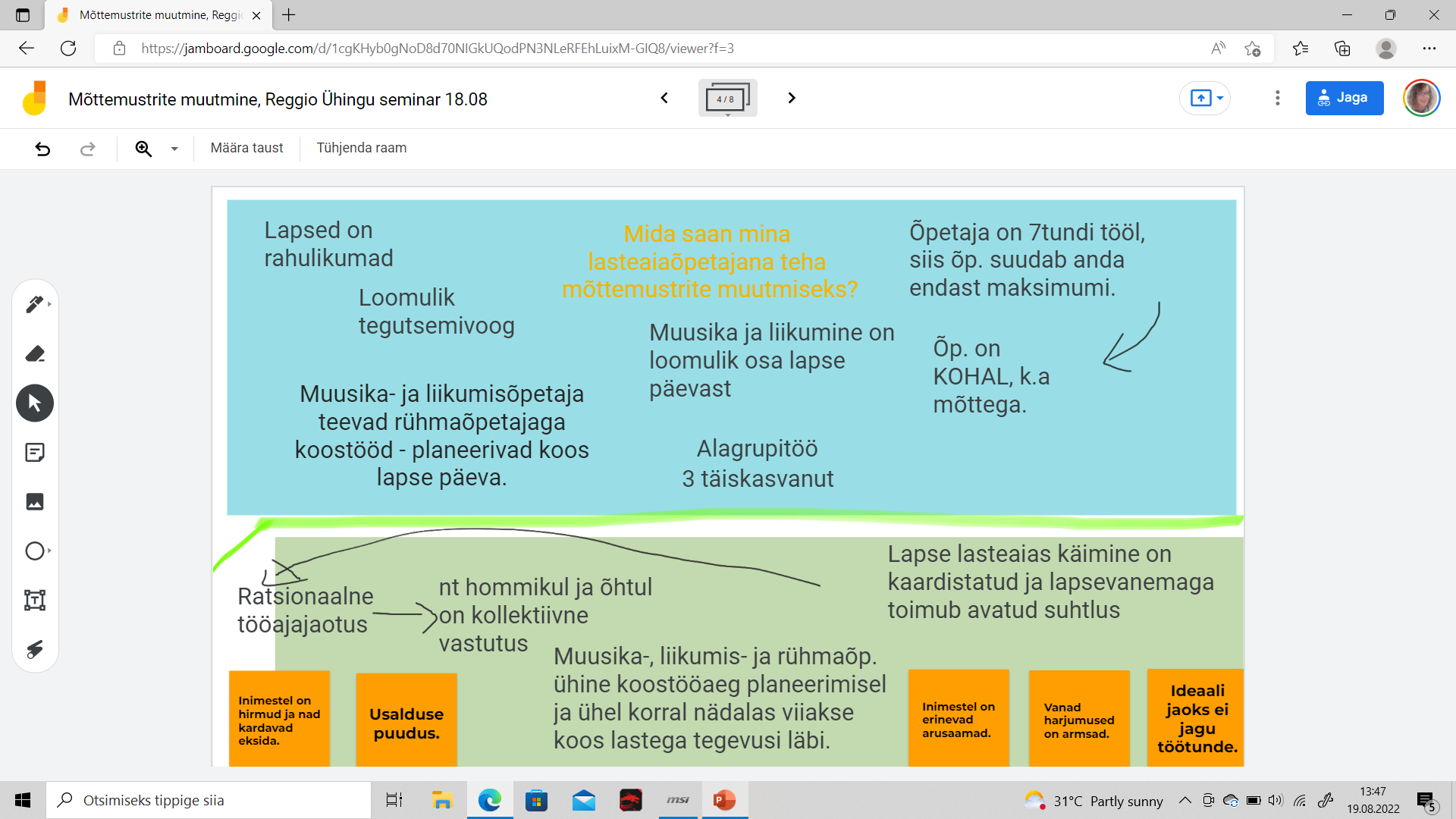